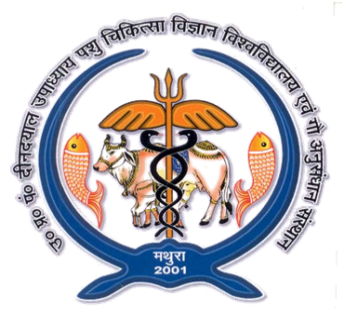 Major Credit seminar
Regulation  of  Male  fertility  by  protein  players  on  sperm membrane
   					     
                                                                              
						       Presented by - 
  					                   Vikas Sachan
 					                   Ph.D. 1st yr. 
					        Dept of Vet Gyn & Obst
					                DUVASU, Mathura
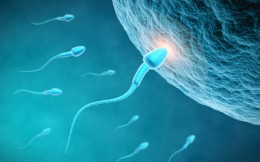 Overview


 Introduction

 What are the proteins on spermatozoa to regulate 
    its function

 How they interact to each other

 Their regulatory role on fertility

 Conclusion
INTRODUCTION

 Mammalian fertilization – 
      - Coordinated events like sperm deposition
              - Anterior vagina in cow, sheep, dog 
              - Cervix in sow 
              - Uterus in horse and rodents


 Complex interactions between the spermatozoa and 
    the female reproductive tract (sperm migration) 
    (adhesion/binding and release from oviduct)
    (“ sperm race” is no longer a tenable hypothesis)
 	                                                                         (Holt and Fazeli, 2016)


 ZP binding and penetration and the fusion of sperm  
    with oocyte
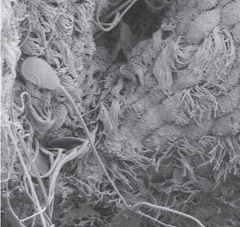 Very less no. of sperm can cross the uterotubal junction       
     (UTJ) and reach to ampullary-isthmus  junction (= 10%)                                                                    
                                                    (Tokuhiro et al., 2012; Suarez, 2014)


 Crossing/ migration through  UTJ is a critical step   
                     - Verified by using modified mice models      
                                                                                         (Tokuhiro et al., 2012)


 Passage through the oviduct - selective processes 
                     - Eliminate poor quality sperms
                     - Regulate the numbers of sperm 
                     - Reducing polyspermic fertilization                                                                                                                      
                                                                         	             (Suarez, 2014)
Uterotubal junction 
     - Tortuous and narrow – cattle / mice   (Wrobel  et al., 1993)
     - Mucosal folds : cul-de-sac in cow           (Yaniz et al., 2006)
     - Sigmoid shape – bovine                        (Hafez & Black, 1969)      
      - Interdigitation of microvilli
     - Smooth muscle contraction
     - Wall fluid engorgement
     - Mucus  in cattle                                       (Suarez et al., 1997)
     





 
 Restricted entry of infectious agents and leukocytes
                                                  & Regulation of sperm entry
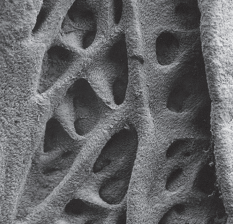 Sperm Factors for successful fertilization – 
          - Gene targeting studies in mice


 Different sperm proteins (biochemical analyses) 
         - Migration, ZP binding and fusion               
                                                                        (Yamaguchi et al., 2006)


 Certain proteins on sperm head plasma membrane  
         - Transit through uterotubal junction (UTJ)/ reach the    
            oviduct                     (Shen et al. , 2013; Fujihara et al., 2014)
In mice      (Nakanishi et al. 2004, Yamaguchi et al., 2009)
 
             In cattle                                (VanDemark & Moeller, 1951) 

             In sheep                                     (Mattner & Braden, 1963)

             In humans                       	                  (Kunz et al., 1996)

             In rabbits                              (Overstreet & Cooper, 1978)
The null mice models presenting 

                                     
                                     Adam 1                     (Nishimura et al., 2004) 
                                     Adam 2                               (Cho et al., 1998)
                                     Adam 3                    (Shamsadin et al., 1999) 
                                     Calmegin (CLGN )   (Yamagata et al., 2002)
                                    Calreticulin                      (Ikawa et al., 2001)
                                    Calsperin (CALR 3)  (Holt and Fazeli, 2016) 
                                    Tpst2                             (Marcello et al., 2011)
                                    Pdilt                               (Tokuhiro et al., 2012)
                                    tACE                             (Hagaman et al., 1998)



 All are :  Male infertility phenotypes     (Marcello et al., 2011)
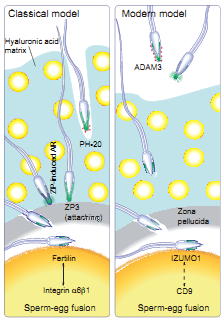 (Okabe, 2013)
The ADAMs  (fertilin) – (sperm membrane proteins) 
                                                (zinc protease superfamily)
       - Contain a disintegrin and metalloproteases domain
       - 40 members of this family
       - Distributed in a variety of tissues 
       - Testis/sperm-specific members


 3 are predominantly expressed in the testis
       ADAM1 (fertilin α / PH-30 α ) 
              a disintegrin and metalloproteases domain 1
       ADAM2 (fertilin β / PH-30 β) 
              a disintegrin and metalloproteases domain 2
       ADAM3 (cyritestin)
All  members  of  ADAM family – 
           - Membrane  anchored  
           - Possess  domains :  pro,  metalloprotease-like,     
             disintegrin,  cysteine-rich,  EGF  repeat, 
             transmembrane,  and  cytoplasmic  tail


 In mice – Isoforms of ADAM1 - ADAM1a and ADAM1b         
                                                                     (Nishimura  et al., 2002)


 ADAM1a and 1b - resides in the endoplasmic reticulum 
    of TGCs                                                                      (Kim  et al., 2003)


 ADAM2  - located on the plasma membrane overlying  
    the acrosome on mature sperm                 (Cho et al., 1998)
Bovine  fertilin  (complex of 2 membrane bound 
                                    sub units α and β)
           α  subunit  is  mapped  to Adam1  (17th chromosome)           
           β  subunit  to  Adam2                        (27th chromosome)
 



 Role for the disintegrin domain of fertilin  β (removes 
    the pro- and metalloprotease domains, leaving N- 
    terminal disintegrin domains in processed form in    
     matured sperm  surface in the epididymis)
    … to the  egg  plasma membrane via  an integrin (α6β1)    
    (Immunofluoroscence and immunoblotting)                                                                          
                                                                          (Almeida  et al., 1995)
Both ADAM1a and ADAM1b - form a heterodimer with  
   ADAM2 (CLGN mediated)


 ADAM1a/ADAM2  (t-fertilin)…. found (only in ER) in    
    testis / TGCs                                                     (Kim  et al., 2006) 


 ADAM1b/ADAM2  (s-fertilin)…. on cauda epididymal 
     sperm surface (in ER & cell surface)      (Kim  et al., 2003)


 ADAM3   - Sperm-surface protein
                     - Post-translational modification during the    
                       epididymal transit                     (Kim  et al., 2006)
                     - Bind directly to solubilized ZP 
                       (as a biologically significant ZP ligand)             					                    (Kim et al., 2005)
t-fertilin (ADAM1a / ADAM2) disrupted mouse   - 
        - Disappearance of ADAM3           (Nishimura et al., 2004 ) 
          (no maturation of ADAM 3/no transfer from ER to   
          sperm surface)                                (Yamaguchi et al., 2006)

        - Normal spermatogenesis in the testis

        - Defects in migration Through UTJ

        - Could not bind to zona pellucida        (Stein et al., 2005)


 ADAM2 - deficient mice 
                   - Reduced levels of ADAM1b in TGC 
                   - Reduced level of  ADAM3 (cyritestin) in sperm
                   - No formation of ADAM1a/ADAM2 or  
                     ADAM1b/ADAM2                    (Nishimura et al., 2007)
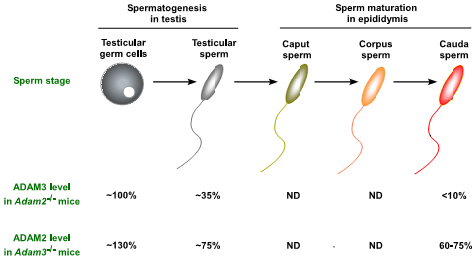 (Nishimura et al., 2007)
ADAM3 remained the same on ADAM1b/ADAM2 
    (s-fertilin) disrupted sperm (But not on t-fertilin 
    disrupted sperm)



 t-fertilin is the crucial factor for sperm to acquire the 
    zona-binding ability (s-fertilin is not)                                              
                                                                        (Nishimura et al., 2004 ) 


 Disruption of Adam3 - loss of zona-binding ability  i.e.   
    ADAM3 is the most close factor involved in sperm 
    zona binding                                           (Nishimura et al., 2004 )
Loss of ADAM3 from Adam2-null TGCs 
      - Occur in a post-Golgi compartment or 
      - By proteolytic release or 
      - Degradation 
    ..…immediately upon arrival at the plasma membrane 
    (i.e. ADAM3 is present at normal levels on Adam2-null  
    TGCs but not in mature sperm) 



 ADAM2-ADAM3 complex  - ZP ligand which bind to  
    directly to solublized ZP.
    (By immunoblotting and immunoprecipitation)    
                                                                     (Nishimura  et al., 2007)
Adam3 −/− spermatozoa (also Adam1a −/ − ) – 
        - Can fertilize ZP-intact eggs in vitro if they were 
           surrounded in cumulus oophorus cells                                                                                                                        
                                                                                   (Nishimura  et al., 2004)



Spermatozoa lacking ADAM3 -  
       - Fertilize eggs effectively in vivo when capacitated 
         sperms were directly deposited into the oviduct                                                                                                          						(Tokuhiro et al., 2012)
Adam1a and Adam2 knockout sperm (not Adam3 –null)        
       - Impaired in migration from the uterus to the oviduct
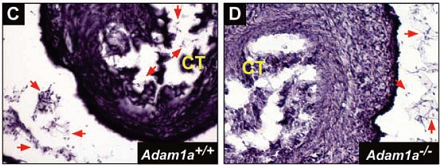 However, in Adam3-disrupted mouse line
       - Normal Sperm migration into the oviduct
       - No zona binding 		                    (Kim et al., 2005) 




  (observation by tagging sperm with transgenically   
  expressed green fluorescent protein (GFP) in sperm   
  acrosome, visualization of  sperm in the oviduct by    
  fluorescence dissection microscopy)
                                                                                     (Nakanishi et al., 1999)
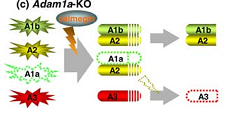 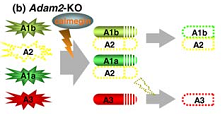 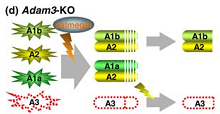 All these models converge in the lack of ADAM3 from 
   mature sperm surface   
   (cysteine-rich, glycosylated membrane protein)
   (No uterotubal transport, no zona binding - infertility)                                                         
                                                                                  (Keizo et al., 2012)



 Above phenotype may be compensated by tansgenically 
    expressed ADAM3                                 (Yamaguchi et al., 2009)
Both sperm–ZP binding and sperm–oviductal epithelium    
    binding consist of carbohydrate-mediate interactions


Endoglycosidase studies – 
         - Presence of sugars on bovine fertilin                                                                     
                                                                                     (Waters and White, 1997)



 While fertilin β-no potential carbohydrate-binding  
    domain
  …… Possible that multiple proteins act in concert with  
    fertilin β to bind the oligosaccharide chain of ZP3 and  
    oviductal epithelium)                                    (Nakanishi et al., 1999)
On surface fractions of TGCs -  
           - A complex of ADAM2 / ADAM3 / calnexin              
                                                                                         (Nishimura et al., 2007)




Absence of Clgn, Adam1a, Adam2, Adam3,or Ace genes  
          - Might affect the binding of BSP to sperm
                                                                                                           (Okabe, 2013)
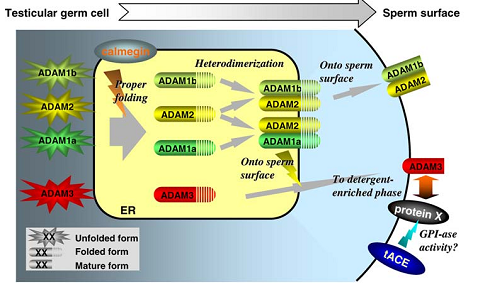 (Yamaguchi et al., 2006)
ADAM2 and ADAM3 regulates - protein expression or   
     integrity of the two sperm surface ADAMs 
     (ADAM5 and ADAM7)                                 (Kim et al., 2006)


     
 May have critical roles in the process of fertilization.
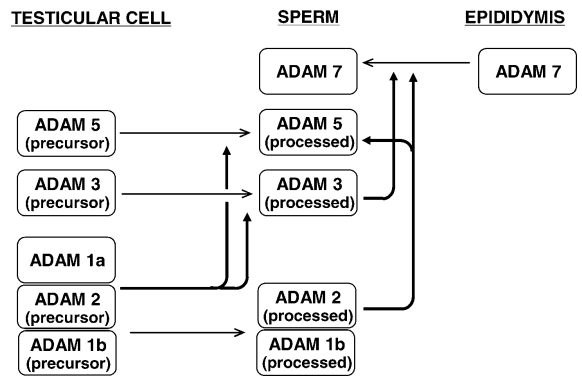 (Kim et al., 2006)
Calmegin (CLGN)
 
 Calmegin (CLGN) testis-specific molecular chaperone   
    (= 95% to calnexin)
          - Lies in the lumen/surface of rough ER
          - Encoding gene on chromosome 17 in bovines 			                                                (Hagaman et al., 1998) 
          - Expressed during spermatogenesis i.e. active in 
            testicular spermatogenic cells 
          - Absent in mature sperm             (Yoshinaga et al., 1999)




 Specifically interacts with ADAM1a, ADAM1b, ADAM2
     (responsible for fertilin  α and β expression) 
                                                                                            (Ikawa et al., 2001)
Clgn - Deficient Mouse – 
             
             - ADAMs are Present in Testes But Not in Sperm
           
             - No ADAM1a/ ADAM2 and ADAM1b/ ADAM2 
                heterodimer 
               (direct involvement : immunoprecipitation) 
         
             - No ADAM 3 expression on sperm surface   
                                                                                     (Yamaguchi et al., 2006)
        
                - No UTJ transit with No ZP binding                             				                        (Nakanishi et al., 2004)
Calmegin-knockout sperm  -  May result in failure to 
   acquire such proteins required for oviduct epithelium 
   attachment may lead to failure of sperm entry 
                                                                                   (Nakanishi et al., 2004)


 Clgn-Deficient Mouse – normal tACE presence i.e. no 
    effect on tACE                                    (Yamaguchi et al., 2006)


 
 CLgn and CALR 3 (Calsperin) 
                   - Maturation of ADAM 3      (Nishimura et al., 2007)
CLGN -/- sperms –
    -  unable to pass through the UTJ 
       (even with presence of wild-type sperm from the 
        same ejaculate) 

…… Sperm must be individually responsible for their 
         passage into the oviduct               (Nakanishi et al., 2004)




 Transgenic GFP-tagged ‘‘green sperm’’ Clgn-knockout 
    mice (to trace the migration in  oviduct)                                                                                     					          (Yamaguchi et al., 2009)
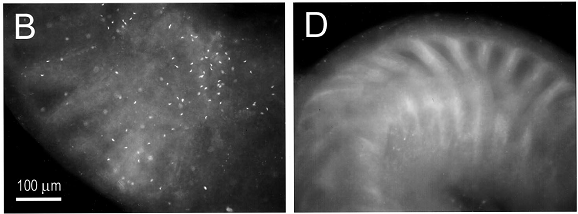 Clgn + / +                                                                                                 Clgn - / -
Sperms in oviduct; fluorescence; 
                   (Nakanishi et al., 2004)
Clgn, Adam1a, Adam2, and tAce disrupted mouse line
       

        - Normal morphology and motility   (Ikawa et al., 2001)
       
        - Failure of sperm migration into the oviduct
   
        - Poor/no zona binding
 
        - No fusion with oocytes             (Yamagata et al., 2002)




                                 
                                     INFERTILTY
PDILT
 
An ubiquitous PDIs (Protein disufide isomerase)
        
             - Testis specfic PDI-like protein (PDILT) 
                (expressed in germ cells)
        
        	 - Interact with CLGN and CALR 3 in TGC 
        
             - Role in maturation of spermatid protein 
        
             - Disulfide formation in the ADAM3 
        
      
              ….… male fertility in vivo              (van Lith  et al., 2006)
PDILT knockout mice sperms 
   

         No Interaction with CLGN and CALR 3 in TGC
                           No PDILT/CALR3  complex 


                      Lacking/ no maturation of ADAM3 
                    No transportation to sperm surface


                       Can not migrate through the UTJ
     (Sperm tagged with Acr3-EGFP & CAG/ su9-DsRed2) 
                               Can not bind to the ZP


                                 INFERTILE MALES  (Tokuhiro et al., 2012)
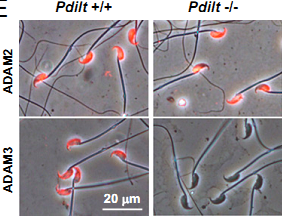 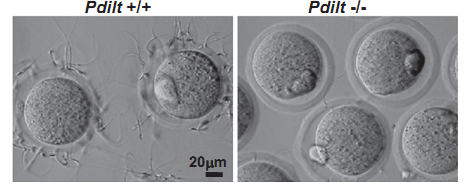 (Immunofluorescence staining; Tokuhiro et al., 2012)
Prss37
 
        - Putative trypsin-like serine protease
        
        - Exclusively expressed in the testis of adult mice    
           (immunohistochemistry, immunofluoresce)
        
        - Especially in the elongating spermatids 
           i.e. during spermiogenesis
        
        - Absent in mature sperms
        
        - Regulate post-translational modification of ADAM 3  
                                                                                (Shen et al., 2013)
Mice deficient for Prss37 -  
         - Undisturbed testis development
         - Normal mating activity, 
         - Normal spermatogenesis, 
         - Normal sperm morphology, and motility
       
                                           
                                             BUT

       - No expression of ADAM 3 on sperm surface
       
      
       - Defect in sperm migration through oviduct 
       - Impaired zona binding
       
              INFERTILITY   
                                                                                 (Shen et al., 2013)
tACE / gACE 
     (testicular/germinal Angiotensin-converting enzyme)

 Renin–angiotensin system (RAS)
     
      -  Regulates blood pressure           (De Gasparo et al., 2000)                    
     
      -  Pancreas                                         (Leung & Carlsson, 2001)              
     
      -  Female & male reproductive systems
                                                                               (Speth et al., 1999)
Location of RAS components as 
     
      - Angiotensinogen on Testis (Leydig cells); epididymis; 
         prostate
     
     - Renin  on Leydig cells; epididymis; prostate
    
     - ACE on Leydig cells; seminiferous tubules;   
        epididymis; prostate; spermatozoa; seminal plasma
   
     - Angiotensin II on Testis; epididymis; prostate; 
         seminal plasma   
  
     - Angiotensin receptors: AT1a, AT1b on Testis (Leydig 
       cells); epididymis; vas deferens; prostate; sperm
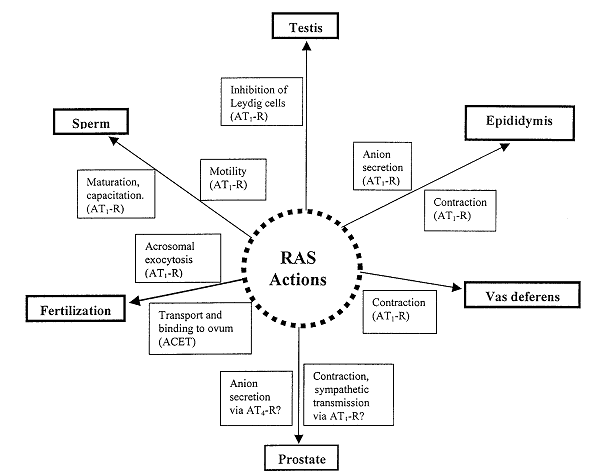 RAS system - isolated from the plasmatic RAS by the 
                              blood testicular barrier
       (which protects fertility from - AT1 blockers  
                                                               - ACE inhibitors.   
                                                                       (Anthony et al., 2017)

Angiotensin I                      

     (central action)
 
                        Angiotensin II
                - Sperm survival               
                - In the bovine oviduct - local immunological 
                  response against allogeneic sperms
         (Modulating the phagocytic activity of neutrophils)               					               (Marey et al., 2016)
ANG II 



Physiomorphological  alterations in the infundibulum, ampulla, and isthmus  
     


                      Ideal micro-environment for 
                 - Oocyte transport and maturation
                 - Sperm capacitation and transport
                 - Fertilization 
                 - Early embryonic development
                                                                              (Marey et al., 2016)
Study of ACE - Anti-ACE antibodies, radiolabeled ACE 
                                  inhibitors, simplified ACE assay                  
                                                                          (Das and Soffer, 1976)




 Affect many physiologic processes –
               blood pres sure control, hematopoiesis,    
               reproduction, renal function , and 
               immune response                           (Kenneth et al., 2013)
Same gene encodes : 
    Two isozymes - sACE and tACE/gACE  (Corvol  et  al.,  2004)



 Somatic ACE (sACE)  - Vascular endothelium, 
                                                Epididymal epithelium,
                                                Proximal tubules of the kidney, 
                                                Small intestinal epithelium,
                                                Alveolar macrophages ,
                                                Neuronal cells
                                                In body fluids in a soluble form   
                                                (CSF/serum/semen etc)
             …….Involvement in multiple biologic processes 
                                                                                                      (Metzger, 1999)
tACE/gACE (Testicular or Germinal ACE) – 
           Immunodetection (Zn peptidase) 
           MW 105 -110 kDa (mice)
           MW 60-70 (Horse and Dog)             (Me´tayer et al., 2002)
           Peptidyl-dipeptidase A or kininase II or
           CD143, or EC 3.5.15.1.


 Immunologic approaches – catalytic domains 
     testis ACE (single domain)…… in male germ cells
     somatic ACE (double domain) ….. in the epididymal 
     epithelium, cells of the vas deferens, seminal fluid 						                    (Kondoh et al., 2005)
tACE / gACE
           - In developing (late pachytene) and mature sperms   
           - Seminal plasma, residual bodies, cytoplasmic 
             droplets of epididymal sperm          (Köhn et al., 1998)
           - Express in postmeiotic developing male germ cells
             (found in round and elongated spermatids) 
           - no other tissue                                   (Corvol et al., 2004)      


Immunolocalization in spermatozoa 
      - Entire  acrosome, except equatorial segment         				                                      (Sabeur et al., 2001) 
 
          
 Evaluation of the enzymatic activity in the semen   
     of Holstein bulls                              (Deiler and Jacob, 2012)
Human spermatozoa - Acrosome or entire sperm head,  
                                                post-acrosomal region,    
                                                mid-piece, flagellum,  equatorial           
                                                segment,  and  post-acrosomal                                       
                                                                            (Köhn  et  al.,  1998)



 Rat  and  mouse        - Middle  piece of testicular  sperm    
                                             and principal piece of the flagella  
                                                                         (Metayer  et  al., 2002)


 Rabbit                          - Around  the  heads  of spermatids  
                                             and spermatozoa 
                                                                         (Brentjens et al., 1986)
Swine                          -  Spermatids  and  cytoplasmic   
                                             droplets of epididymal sperms     
                                                                          (Yotsumoto et al., 1984) 


 Horse and dog          - Periacrosomal region                     				                                          (Sabeur et al., 2001)
 

 Bull                               - Periacrosomal  region                    						            (Deiler and Jacob, 2012)
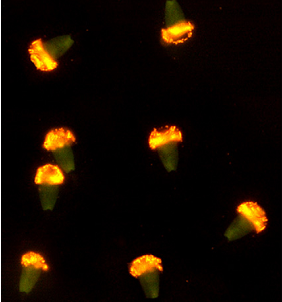 Immunolocalization of tACE on bovine sperm
    (Mouse  monoclonal  antibody anti-ACE)          
                                                                              (Costa et al., 2012)
tACE  - 

         - Potential ACE secretion in the seminal fluid              	                                                            (van Sande et al., 1985)
         - ANG II, AT1 receptors are predominant in the 
            prostate, in vas deferens, but with low activity                          					                     (Dinh et al., 2001)



         - Role in fertilization 
        (since its levels increase during sperm capacitation)    
                                                                                (Köhn et al., 1995)
Highest ACE enzyme activity (rat) 
          - Epididymis and testes
          (increased when mature sperms are first present)      	             			 (Cushman and Cheung, 1971)



 
 tACE - Absent in prepubertal animals
               - Increase in pubertal 
    (i.e. expression of tACE...high testosterone)
                                                                                   (Deiler and Jacob, 2012)
tACE in fertilization – 
      - By GPI activity (not by dipeptidase) (Kondoh et al., 2005)
      - By dipeptidase activity (not by GPI) (Deguchi et al., 2007)



 Release of the extracellular portion of 
    glucose phosphate isomerase 
    glycosylphosphatidyl-inositol-anchored proteins(GPI)-    
    anchored  proteins from membrane    (Kondoh et al., 2005)


                                          
 tACE exposes a ZP-binding factor by shedding GPI-
    anchored proteins that block binding) 
                                                                        (Yamaguchi et al., 2006)
Transgenic tACE knockout mice with expressed sACE   
           
     - Normal sperm conc., motility & morphology
     - Normal capacitation, AR 
        
     - Aberrant ADAM 3 modification during epididymal       
       maturation on sperm surface               (Keizo et al., 2012)     
        
     - Impaired uterotubular migration (Deiler  and Jacob, 2012) 
    
     - Reduced no. of sperms in oviduct (only 15%) 	                                                          
                                                                             (Kessler et al., 2000)
     - Reduced binding to the zona pellucida (4%)
                                                                       (Yamaguchi et al., 2009)
     - Severely compromised in ability to reproduce 	                                                              
                                                                              (Esther et al.,1996)
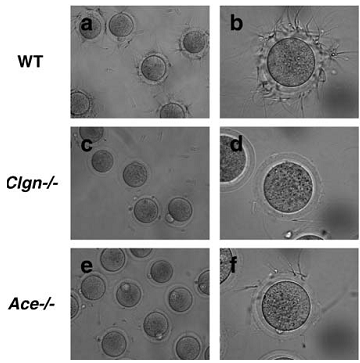 (Yamaguchi et al., 2006)
tACE – Important for  release of sperm from oviduct 
                  epithelium at capacitation   (Hagaman et al., 1998)




 Defects were rescued by introducing tACE (not sACE) 
     to the germ cells   
    
      …. Implicating tACE as crucial for male fertility              				                          (Kessler et al., 2000)
tACE release from sperm in the caput epididymis is 
     due to a serine protease (Sperm modification)                         
                                                                              (Thimon et al., 2005)




 Portion of tACE is released from spermatozoa during 
       - Passage up the female reproductive tract 
       - Capacitation 
       …. Increase its binding capacity to the ZP  					                                                  (Kamata et al., 2001)


      
 … Contributing to fertilization in a dual mode                       
 (Using immunoblotting, dipeptidase and GPIase assay)        
                                                                                          (Deguchi et al., 2007)
AT1 receptors
        - In primary spermatogonia and spermatid tails 
        - In the tail of non-capacitated sperm    
        - Head to tail distribution in capacitated sperm
                                                                          (Vinson et al., 1995)



 AngII (via an AT1 receptor-mediated mechanism )
        - Induces AR only in capacitated sperm 
        - Maintain sperm motility                  (Vinson et al.,1996)
        - Normal fertility                                     (Tempfer et al., 2000)
Captopril ……. Inhibition of ACE  
                            

             Reduced the production of angiotensin II     
                               

		No activation  of  AT1 receptors
                                 

             No stimulation of AR in capacitated sperms 
                                                      in cattle            (Gur et al., 1998) 
                                                      in horses   (Sabeur et  al., 2000)
 
        ……..lower % progressive motility     (Kaneko et al., 1984)



                                       INFERTILE  MALE
IZUMO1 - Only sperm protein which is proven to be
                       essential for sperm-egg fusion 
                     - but has no ‘‘fusogenic peptide’’ domain


 Testis specific tACE3 - identified as an IZUMO1-
     interacting protein in sperm


 May not interact with IZUMO1 because of their locations
    localizations (Immunoprecipitation)
    - Plasma membrane for tACE and acrosomal membrane
      for IZUMO1


 Interact after AR ……….. Sperm-Egg fusion
                                                                                (Inoue et al., 2010)
Conclusion

 Fertilization  -  very critical and interacting process

 Sperm motility, concentration, morphology etc are not     
     last attributes to define the potential spermatozoa 

 Certain proteins on spermatozoa – interact and regulate 
    each other

 Critical role in sperm passage through UTJ  as well as 
    zona binding

 Diagnosis of similar proteins on bovine spermatozoa

 Actual molecular pathway – how they regulate the  
                                                           fertility
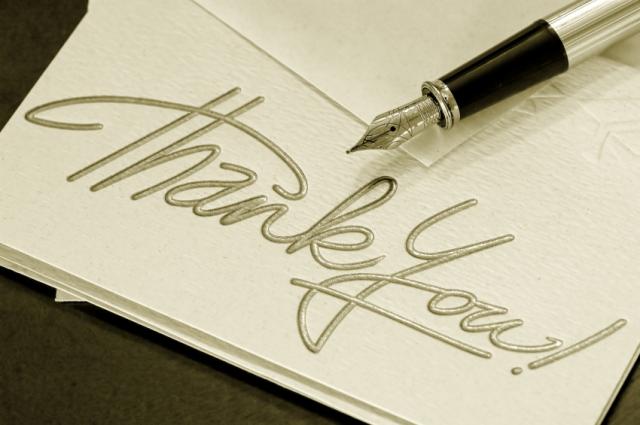 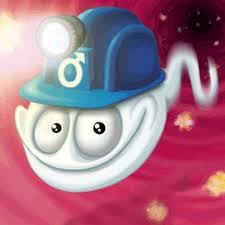 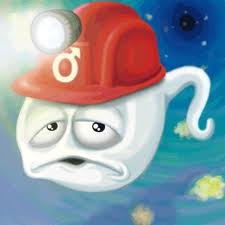